Сутність, зміст, структура управлінської компетентності керівника
Як стати керівником за покликанням?
Поняття «управлінська компетентність» стало предметом досліджень педагогічних і економічних наук лише у ХХ ст., і донедавна його розвиток йшов у педагогіці та менеджменті паралельно.
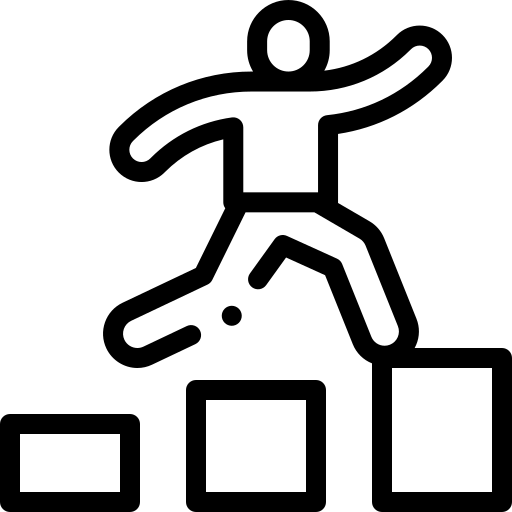 Етапи становлення освіти, заснованої на компетенціях, за підходом І.О. Зимньої
Поняття «компетентність» і компетенція (У Законі України «Про Освіту», 2016 р.)«Компетентність/компетентності» - це динамічна комбінація знань, розумінь, поглядів, цінностей, умінь, інших особистих якостей, що визначає здатність особи успішно здійснювати професійну та/або подальшу навчальну діяльність і є навчальним результатом на певному рівні освіти.«Компетенція» – це певний набір вимог до підготовки фахівців та їх особистісних характеристик, що залежить від конкретного підприємства та галузі, в якій фахівець працює. «Компетенція» (від. лат. competencia - коло питань, з якими людина добре обізнана, володіє знаннями і досвідом ) - це інтегрований результат опанування змістом загальної середньої освіти, який виражається в готовності учня використовувати засвоєні знання, уміння, навички, а також способи діяльності у конкретних життєвих ситуаціях для розв'язання практичних і теоретичних задач.
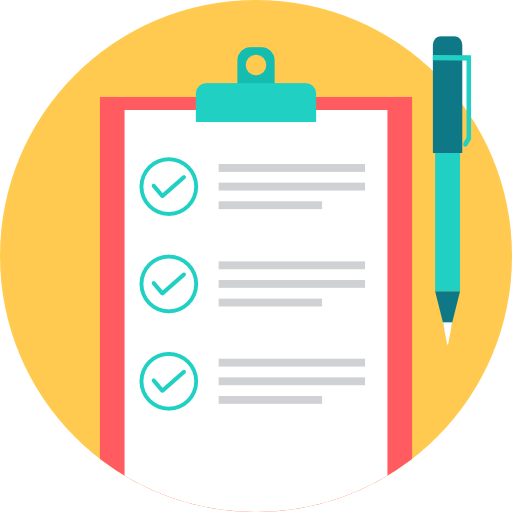 Джон Карлайл Равен, винахідник і співавтор психологічного тесту «Прогресивні матриці Равена» і автор книги «Педагогічні тестування: проблеми, помилки, перспективи», виділяє як види компетентності так і характеристики ефективного керівника:- уміння допомагати людям для розвитку та застосування талантів;- здатність розвивати та залучати людей до спільної роботи;- уміння впрваджувати в практику нові ідеї;- здатність створювати атмосферу відданості справі, ініціативи та відповідальності, у якій персонал готовий до нововведень і оінює свої дії відповідно до спільної мети;- уміння підтримувати цікаві ідеї та пояснювати іншим, чому саме вони варті уваги;- уміння впливати на суспільні процеси від імені організації та її членів;- розширяти світогляд і підсилювати сферу відповідальності співпрацівників.Автор зауважує, що для зазначених видів діяльності мають бути створені об’єктивні можливості, які забезпечують відповідне розвивальне середовище.
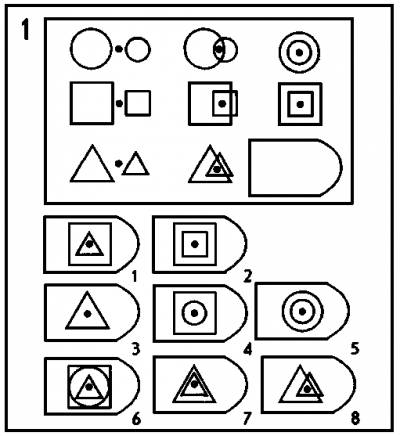 Періодизація управлінської компетентності за В. Береки
Компетентність, в основному, визначають в чотирьох варіантах:
Управлінська діяльність вважається такою, що завжди насичена:а) великою кількістю дій (переважно короткочасних);б) частим втручанням ззовні;в) широкою мережею контактів;г) переважанням вербального спілкування з персоналом.Управлінська діяльність – це специфічний вид професійної діяльності. Її оцінювання доцільно виконувати з антропологічних позицій. Для виконання управлінської діяльності необхідний «особливий людський матеріал» – у тому розумінні, що у фахівця, по-перше, мають бути наявними організаторські здібності, неабиякий інтелект, позитивне ставлення до людей і природи; по-друге, фахівець повинен мати ґрунтовний культурологічний тезаурус; по-третє, йому необхідно володіти різнобічними спеціальними знаннями: екологічними, економічними, фінансовими, правовими, управлінськими, психологічними, соціологічними та ін.; по-четверте, всі вищеназвані знання треба вміти технологічно використовувати в практичній діяльності. Управлінська діяльність має три основні складові:1) діяльність, що пов’язана з організацією та управлінням певною системою;2) діяльність як міжособистісна взаємодія, що пов’язана з управлінням людьми;3) діяльність, що пов’язана безпосередньо з організацією технологічного процесу. Залежно від того, наскільки вдало менеджер може забезпечити та узгодити між собою ці три складові, і визначається ефективність управління.
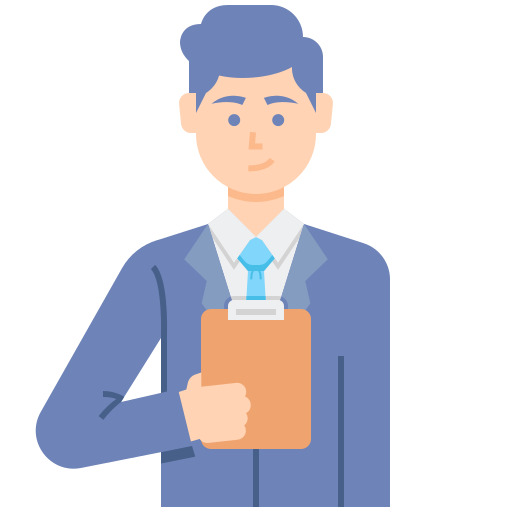 Керівники – це наділені особливими повноваженнями посадові особи, які очолюють трудові колективи, спрямовують і регулюють їх діяльність, приймають управлінські рішення в межах своєї компетенції та повністю відповідають за їх виконання. Традиційно виділяють два типи керівників: лінійні та функціональні. Лінійні керівники очолюють лінійні підрозділи підприємства, функціональні – штабні й збутові.
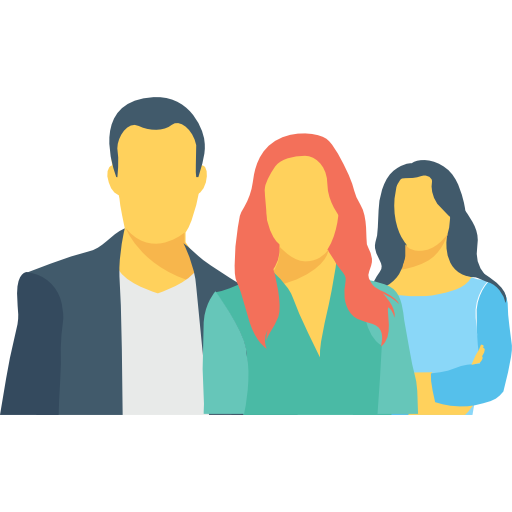